Workshop guide
Facilitator: 
Read notes to prepare. See English file.
Amend slides if needed.
Ready the family-facing materials.
Display slide 2 as families arrive.
Welcome At-Home Reading Coach
Soo dhawow tababbaraha akhriska guriga-jooga
Ajandaha
Ku soo dhowoow
Talo akhriyitaan
"Waan bartay sida kalmadaha cusub loo weeraro"
Waqtiga layliga
Ka baaraan degga & cusbooneysiinta
Tilmaamaha aqoon isweydaarsiyada
Soo diyaar garow.
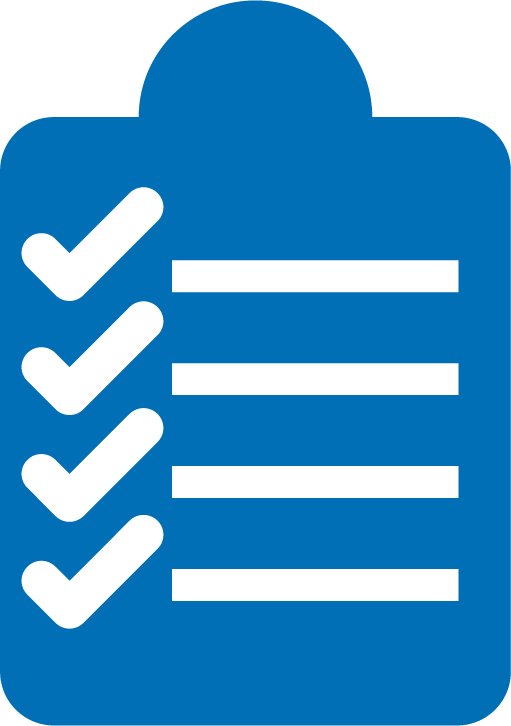 Goobta joog.
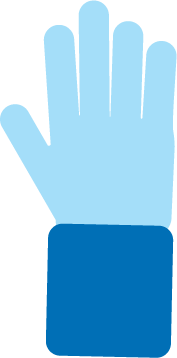 Ixtiraam lahow.
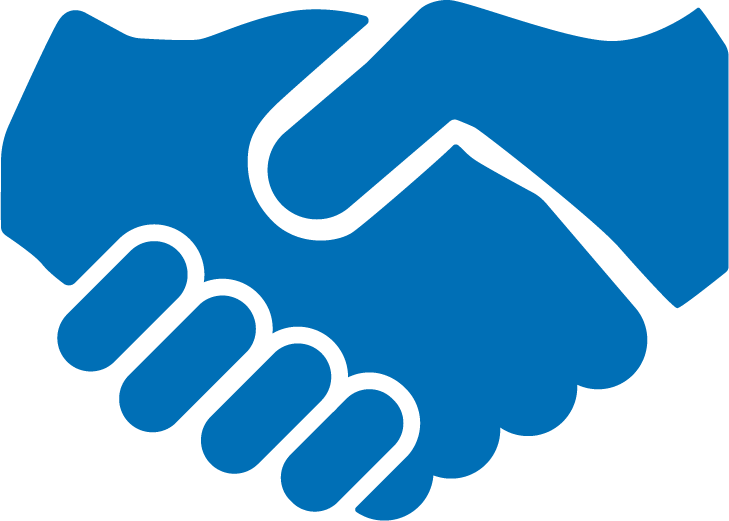 Weydii su’aaloyin.
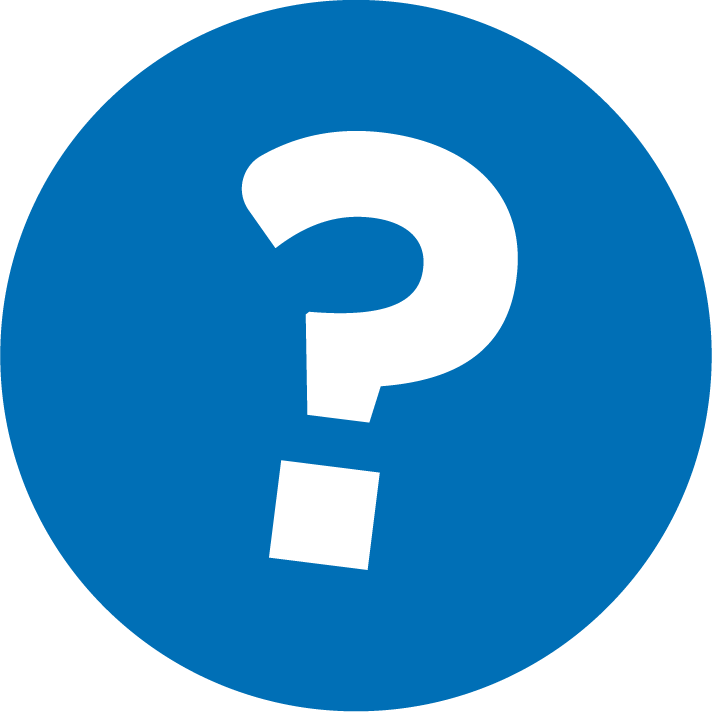 Wax ku akhrinta guriga ayaa waxtar leh
Wax ku akhrinta guriga ayaa kordhisaa xaddiga waqtiga ilmahaagu layliga ku jiro.
Kula akhriska ADIGA micneheedu waa ilmahaaga hela layli wax-akhris ka sii wanaagsan.
Ilaha ADIGA laguugu talagalay
Aan la taaban karin:
Taageerada bulshadan laga helo
Xiriirka hawl qabashada aad la leedahay macallinka ilmahaaga 
Caawinaad dhanka layliga
La heli karo:
Springboard Connect ama qorshe hawleedka ardayga
Buugaag
Xusuusta waxaad halkan ku barato
Soo dhawow tababbaraha akhriska guriga-jooga
1
Su'aalo weyddii si aad u xiiseyso waxa ku saabsan buugga.
2
Weyddii su'aalo ku saabsan erayada ku jira buugga.
Kaliya in la sheekeysto ayaa ah farsamo la xaqiijiyay oo lagu kordhinayo erayada ilmahaaga!
3
Weyddii su'aalo ku saabsan waxa ka dhacaya buugga dhexdiisa.
4
Weyddii su'aalo ku saabsan sida loogu akhriyo buugga sida sheeko-ka-sheekeeye.
Ku tijaabi kelmadaha sugaaneed
Wax u akhrinta si jaanqaadka wanaagasan leh, ku akhrinta kelmado weedho si habsami leh u dhaca, wax u akhrinta si qiiro leh, wax u akhriinta sidii adiga oo hadlaya ah.
Loo dareemo inuu yahay ka sheekeye sheeko
Su'aalo weyddii si aad u xiiseyso waxa ku saabsan buugga
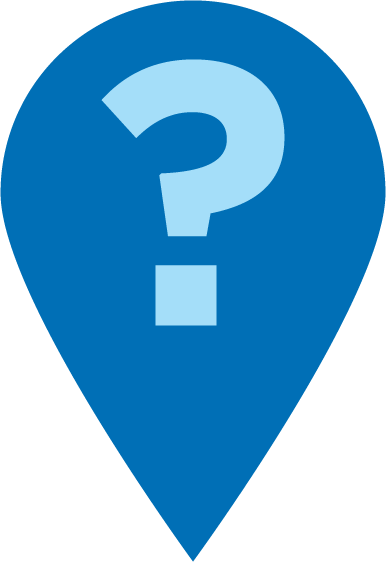 Maxaad u malayn inuu buuggani ku saabsanaan doono? Maxaa ku jira buugga ee aad ugu maleysay taas?

Ayaad u malaynaysaa inuu noqon doono jilaha ugu muhiimsan ee buuggan? 

Waa maxay hal wax oo ka dhici kara buuggan gudahiisa? Waayo ay sidaasi  kula tahay?
Markaad ka fikirto waxa ka dhici kara buugga gudahiisa, waxaad samayneysaa saadaalin.
Markay yihiin buugaagta aan curiska-ahayn weyddii: Maxaad isleedahay waad baran doontaa?
Weyddii su'aalo ku saabsan erayada ku jira buugga
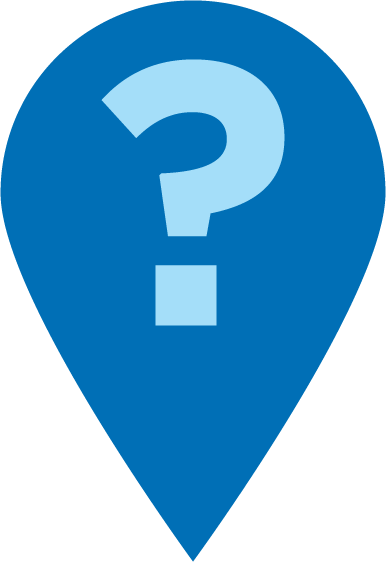 Eraygani waxa uu leeyahay qaar ka mid ah xarfihii iyo codkii aanu ku shaqaynaynay. Maxaad ku dhex aragtaa eraygan?

Waxaan arkay ereyga______. Maxaad iiga sheegi kartaa eraygan?

Maxaad u malaynaysaa inuu eraygan macnihiisu yahay?
Ka hadalka ereyada ayaa aad ugu fiican kobcinta ereyada aad taqaan.
Waxa kale oo aad weyddiin kartaa su'aalo ku saabsan ereyada ay ka midka yihiin "Ma maqashay ereygaas hadda ka hor?"
Weyddiiyaan su'aalo ku saabsan wax ka dhacaya buug
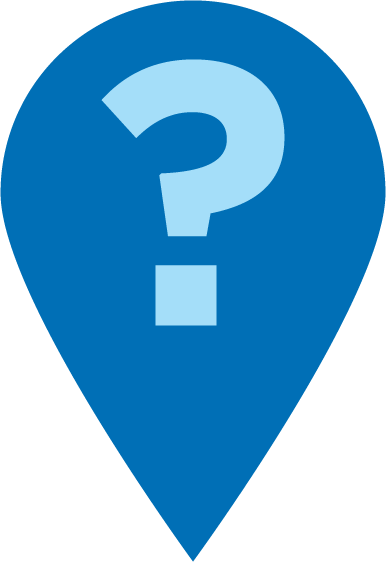 Muxuu buuggani ku saabsanaa? Maxaad sidaa u tiri? Iga dhex tus buugga.

Haddii aad ku jirtay sheekadan maxaad samayn lahayd? Sabab?

Maxaad ka baratay buuggan? Halkeed ku baratay taas?
Ka hadalka waxyaabaha ku saabsan buugaagta ayaa ah hab fiican oo gacan lagu siiyo ilmahaagu inuu noqdo akhriste ka fiican sidii hore.
Raacsii adiga oo weyddiiya oo dhaha “Sabab?”si sheekadu u socoto.
Weyddii su'aalo ku saabsan sida loogu akhriyo buugga sida sheeko-ka-sheekeeye.
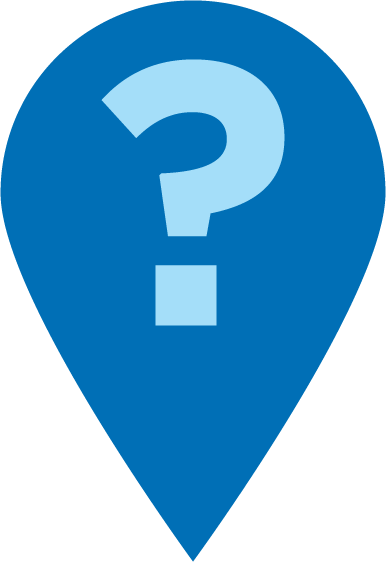 Hadda oo aad taqaan ereyada, dib ma u akhriyi kartaa taas si aad uga dhigto mid siman?

Dib ma u akhrin kartaa taas si aad u mooddo hadal badan?

Dhageyso markaan dib u akhriyay qeybtan. Maxaad maqashaa?
U akhrinta sida sheeko-yaqaanka oo kale waxay ka caawisaa ilmahaagu inuu fahmo waxa uu akhriyey.
Qoysaska ku hadla luqadaha badan
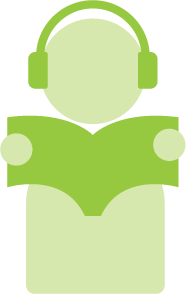 La akhri buug maqal oo la dhagaysto.
Buugaagtan ku isticmaal luqad kasta.
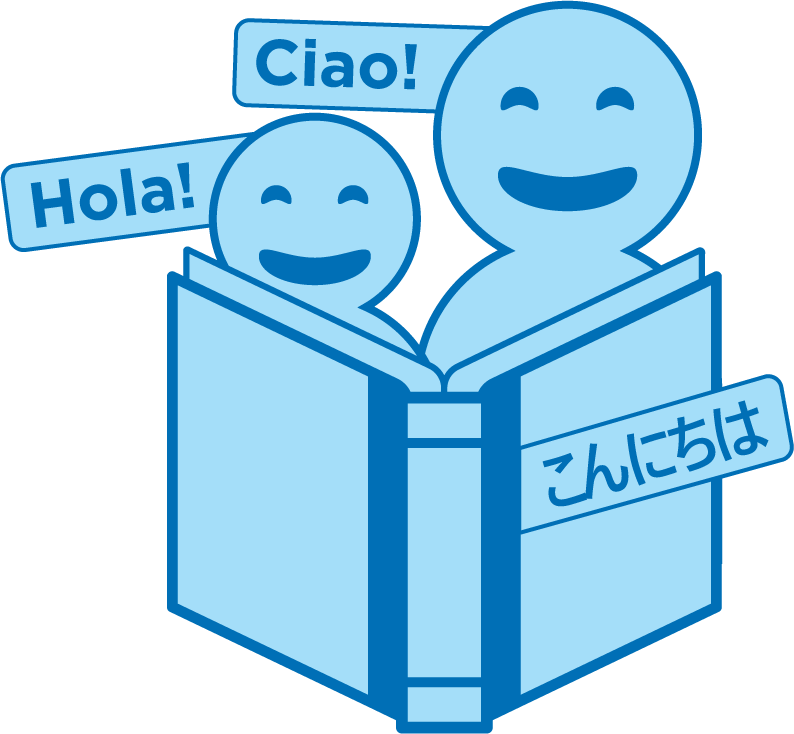 Kala hadal waxyaabaha wax-akhris ah ee bulshada dhexdeeda laga helo.
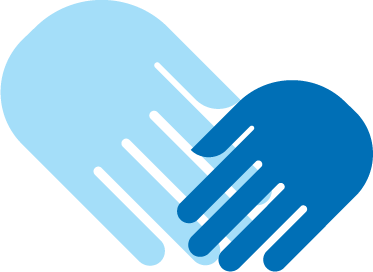 Akhriska = wada sheekaysiga (K-1)
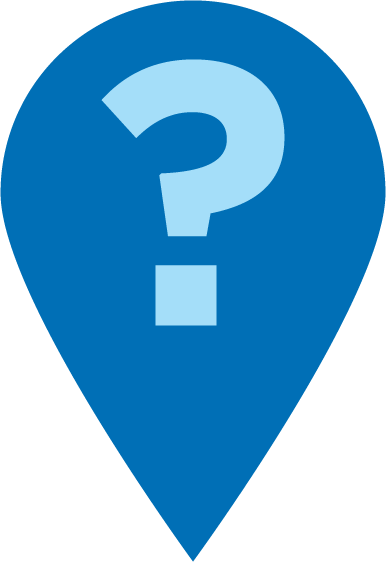 Maxaad u malayn inuu buuggani ku saabsanaan doono? Sabab?
Maxaad u malaynaysaa inuu dhici doono marka xigta? Maxaa ku jira buugga ee aad ugu maleysay taas?
Xaraf noocee ah ayuu ereygaasi ku bilaabmaa?
Dib ma u sheegi kartaa wixii ka dhacay boggan?
Akhris = wada sheekaysi (2-3)
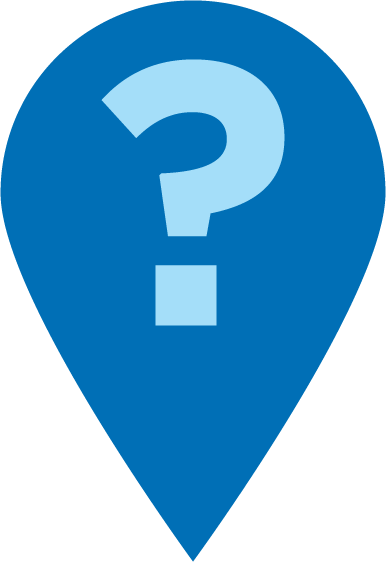 Maxaad u malaynaysaa inaad ka baran karto buuggan? Sabab?
Ma ku aragtaa xaraf isku dhafan oo aad ku taqaan eraygan?
Aan dib u akhrino. Kalmadaha jumladda ku jira si dhaqso oo tartiib ah ma u akhrin kartaa?
Waqtiga layliga
Su'aalo weyddii si aad u xiiseyso waxa ku saabsan buugga.
1
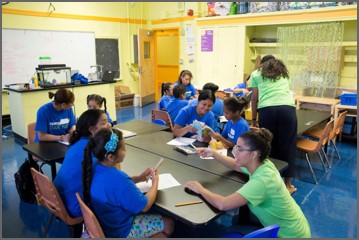 I soo wac marka aad su'aal qabto!
2
Weyddii su'aalo ku saabsan erayada ku jira buugga.
3
Weyddii su'aalo ku saabsan waxa ka dhacaya buugga dhexdiisa.
Weyddii su'aalo ku saabsan sida loogu akhriyo buugga sida sheeko-ka-sheekeeye.
4
Falceli
Wax su’aalo ah maka qabtaa habka akhrinta?
Jeedso oo la hadal ilmahaaga: Ma dareemaynaa inaynu diyaar u nahay inaan ku tijaabino hab akhriskan guriga? 
Fadlan nala wadaag sida laga yaabo inaad tan guriga ugu isticmaali karto?
Su’aashaadu waxay caawin doontaa qof kale oo ku jira qolka!
Waa maxay si fiican wax u akhrin?
Talada maanta iyo su'aalaha aad waydiiso waxay ilmahaaga ka caawiyaan ilmahaagu inuu barto xirfadaha wax akhriska!
Ka qaybgelin
Saxnaan
Erayga garo
Ka bogo oo kaalin ka qaado
Becoming a Akhriste xirfad leh
Kolba inta jeer
Faham
Sheekada Faham
Waxay u eg tahay sheeko-sheegis
Jawaab-celinta, fadlan:
Fikradaada waxay wanaajisaa wakhtigeena aan wada joogno!